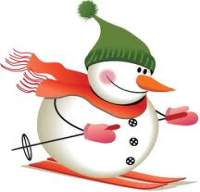 Загадки о зимних видах спорта
Подготовила  инструктор по физической культуре Гребенникова н.А.
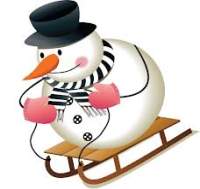 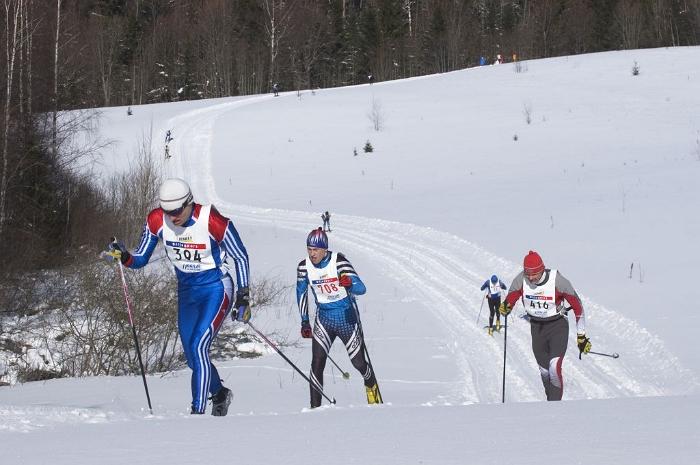 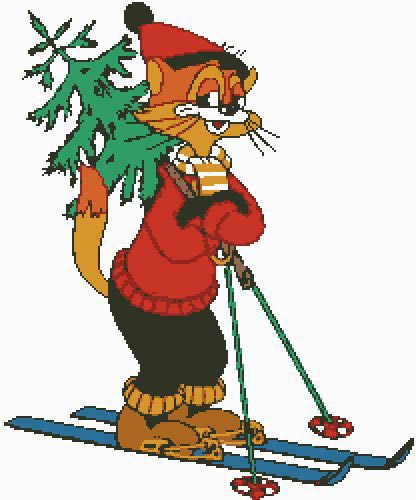 Спорт на свете есть такой, Популярен он зимой. На полозьях ты бежишь, За соперником спешишь.
Бег на лыжах
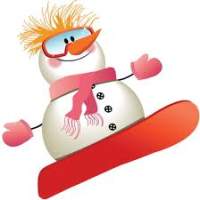 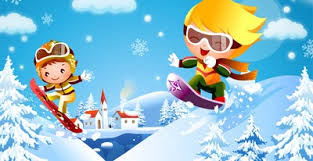 Лыжа здесь всего однаКоротка, а не длина.Чудеса на ней покажемКувыркаться можем даже
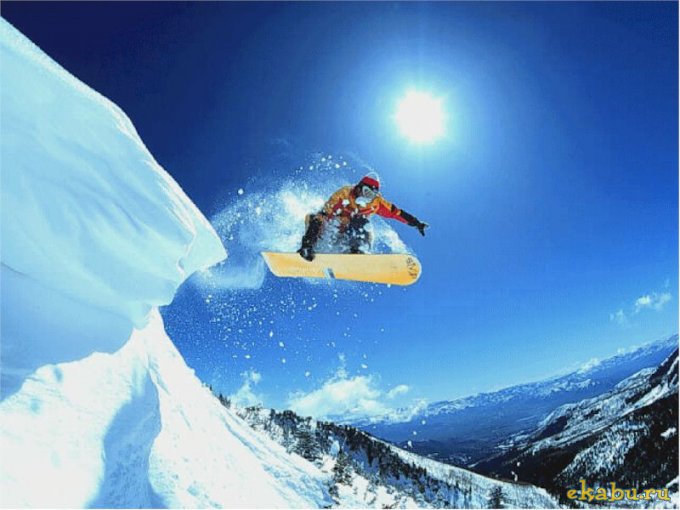 Сноубординг –катание на доске
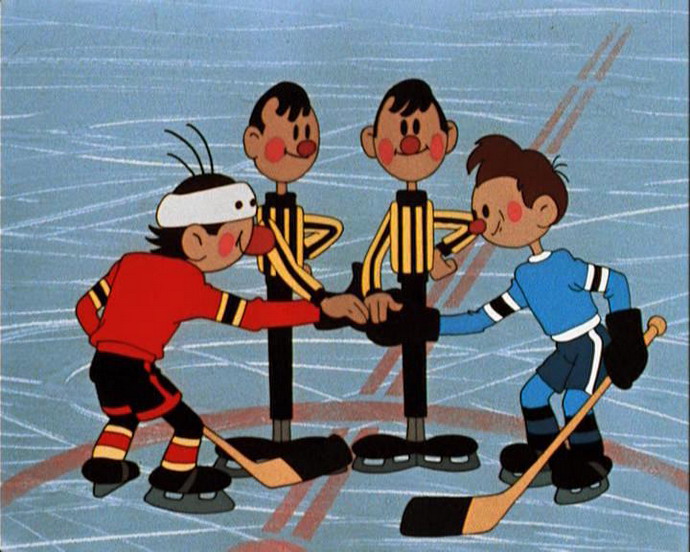 Хоккей
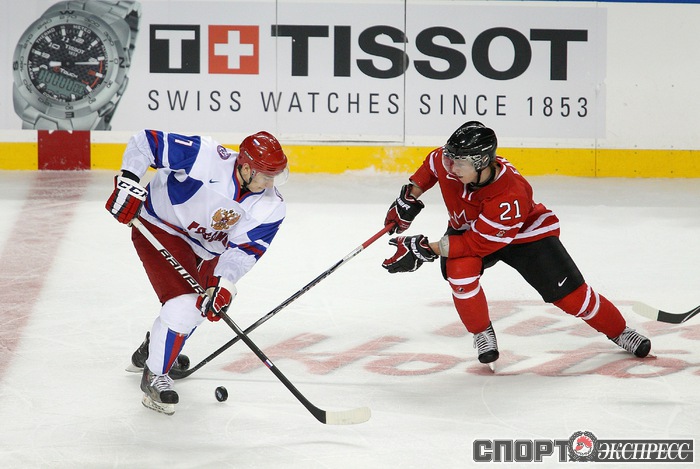 Клюшки есть и есть ворота,Да и с шайбой всё о`кей!Эта разновидность спортаНазывается... .
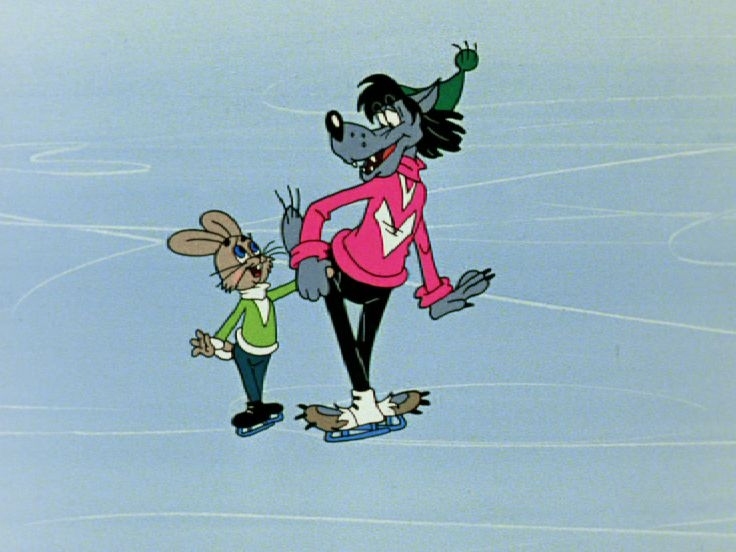 Фигурное катание
На льду танцует наш артист,Кружится, как осенний лист.Он исполняет пируэтПотом двойной тулуп…                 Ах, нет!Не в шубе он, легко одет.И вот на льду теперь дуэт.Эх, хорошо катаются!Зал затаил дыхание.Вид спорта называется…
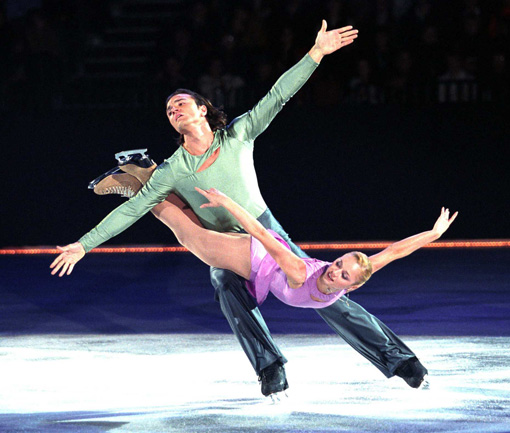 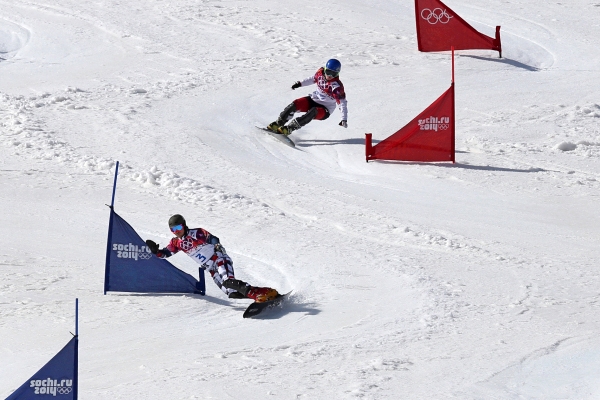 Слалом- спуск с горы на лыжах по трассе длиной 450—500 м, размеченной воротами (флажками)
Трудно, что ни говори,Мчать на скорости с горы!И препятствия стоят –Там флажков есть целый ряд.Лыжнику пройти их надо.За победу ждёт награда,Хлынут поздравленья валом.Этот спорт зовётся …
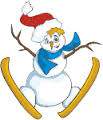 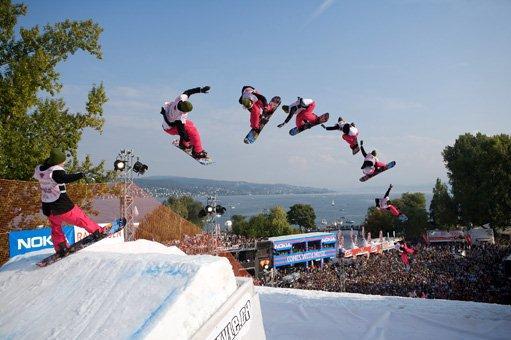 Фристайл. Что такое фристайл?(Фигурное катание на лыжах, акробатические прыжки с трамплина)
Лыжник на лыжах в танце кружиться:
Прыжок, кувырок, а потом приземлиться. 
Будь смелым и ловким, 
Смотри не зевай. 
Этот вид спорта зовется… .
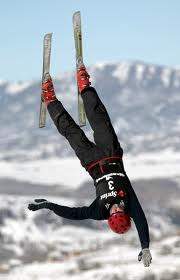 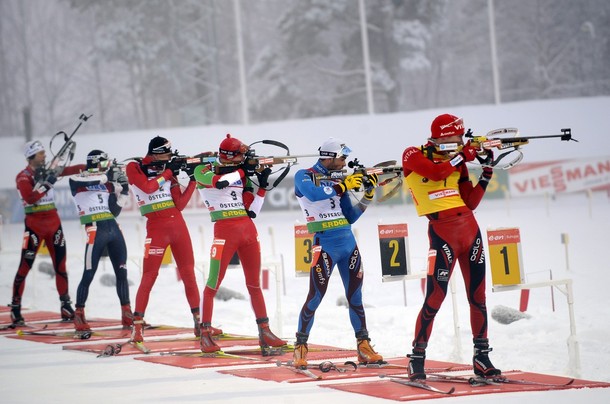 Биатлон -зимний олимпийский вид спорта, сочетающий лыжную гонку со стрельбой из винтовки.
Очень трудно быть, не спорьте,Самым метким в этом спорте.Просто мчаться по лыжнеТо под силу даже мне.Сам попробуй бегать день,А потом попасть в мишень,Лежа навзничь, из винтовки.Тут нельзя без тренировки!А мишень тебе не слон.Спорт зовётся …
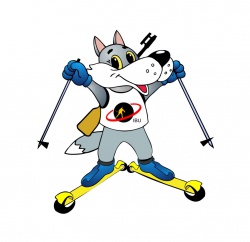 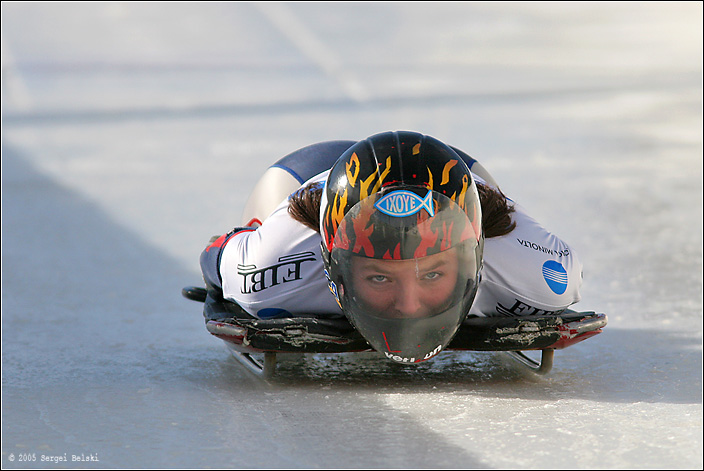 Скелетон-зимний олимпийский вид спорта, представляющий собой спуск по ледяному жёлобу на двухполозьевых санях
Посмотрите - вот герой,                          Он лежит вниз головой,                        
Животом на санках лежа.                     
Страшно так, мороз по коже.
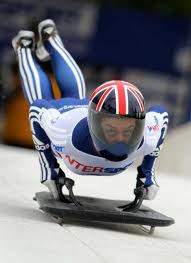 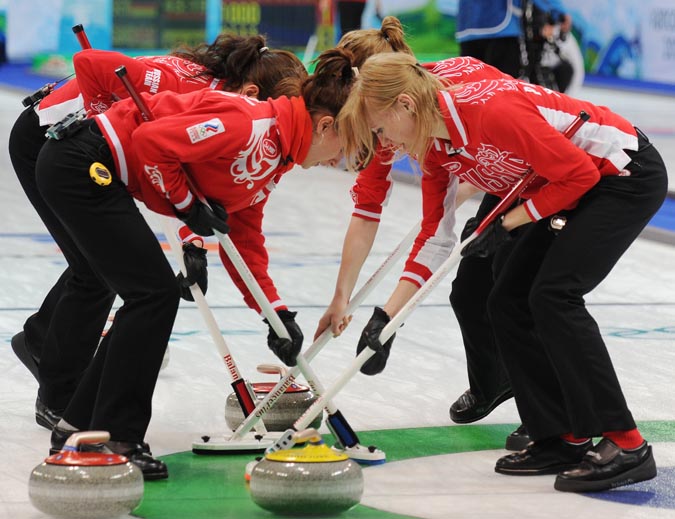 Керлинг-командная спортивная игра на ледяной площадке.
На площадке ледяной                               
Игроки метут метлой
И по льду гоняют камень                        
Что за спорт здесь перед   нами?
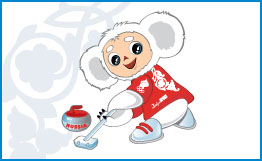 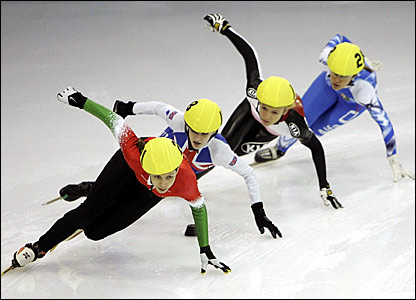 Шорт  - трек   - вид конькобежного спорта. В соревнованиях несколько спортсменов (как правило 4—8)
Конькобежцы на площадке,
В шлемах, руки их в перчатках.
Дружно к финишу бегут,
Спорта вид какой же тут?
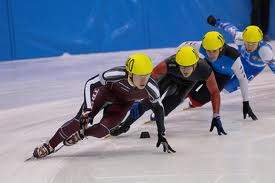 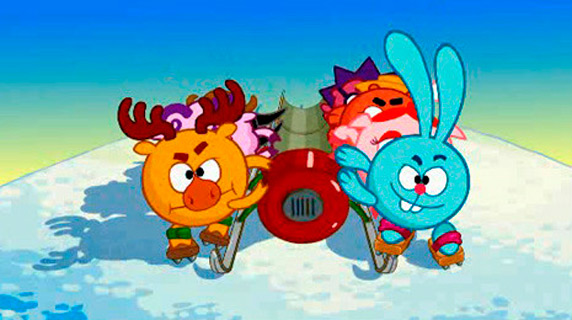 Бобслей-зимний олимпийский вид спорта, представляющий собой скоростной спуск с гор по специально оборудованным ледовым трассам на управляемых санях — бобах.
Вопрос нелёгкий у меня.
Как это называют,
Когда спортсмены на санях
По жёлобу съезжают?
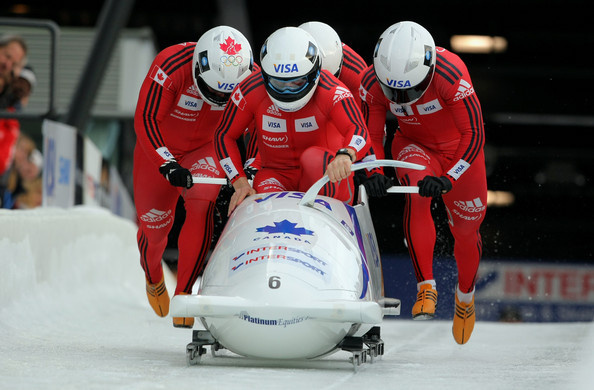 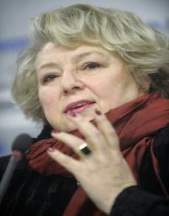 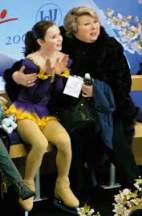 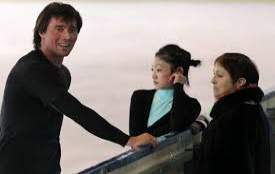 Лучше всех спортсмена знает,
 Во всём ему он помогает.
 Сражаться учит, побеждать
 И бодрость духа не терять.
 Он для спортсмена в наше время
 Почти как мать, ведь это ...!                     (Тренер)
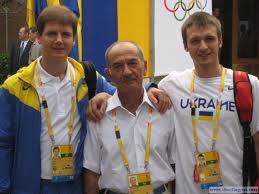 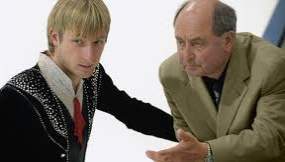 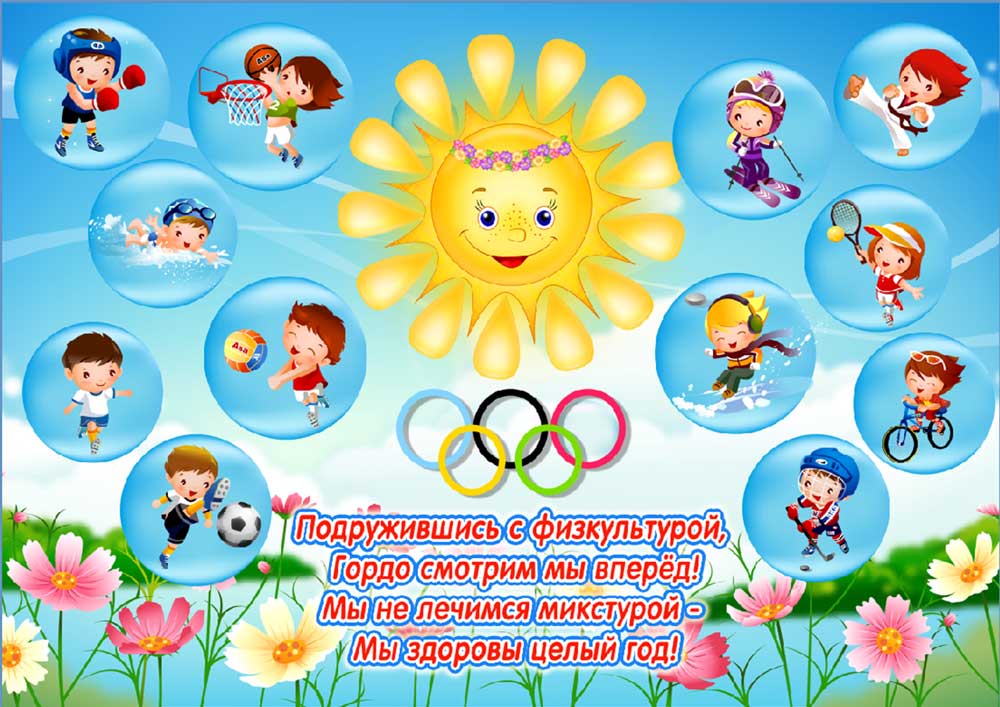 Спасибо за внимание !
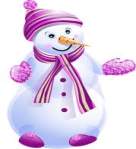